Муниципальное бюджетное дошкольное образовательное учреждение «Детский сад №69»
Конспект интегрированного  занятия по нравственно – экологическому воспитанию детей старшего дошкольного возраста «Редкие животные родного края»


Конспект разработали воспитатели: Шлык Ирина Николаевна, Рамзина Татьяна Валентиновна
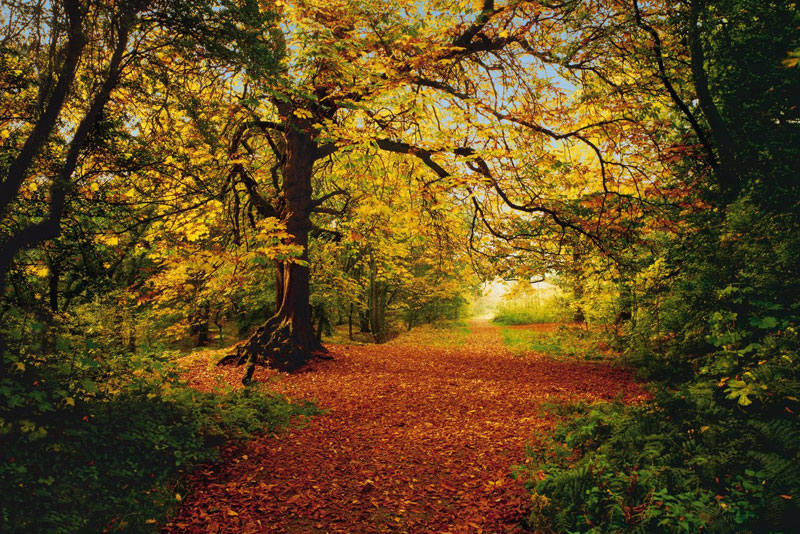 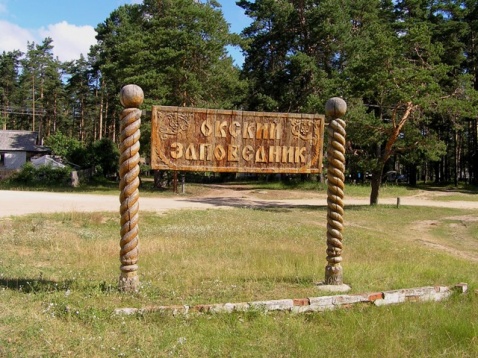 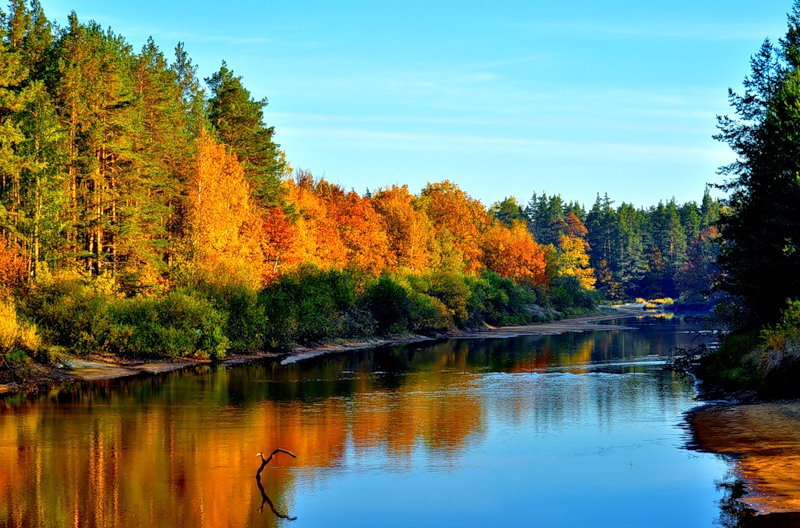 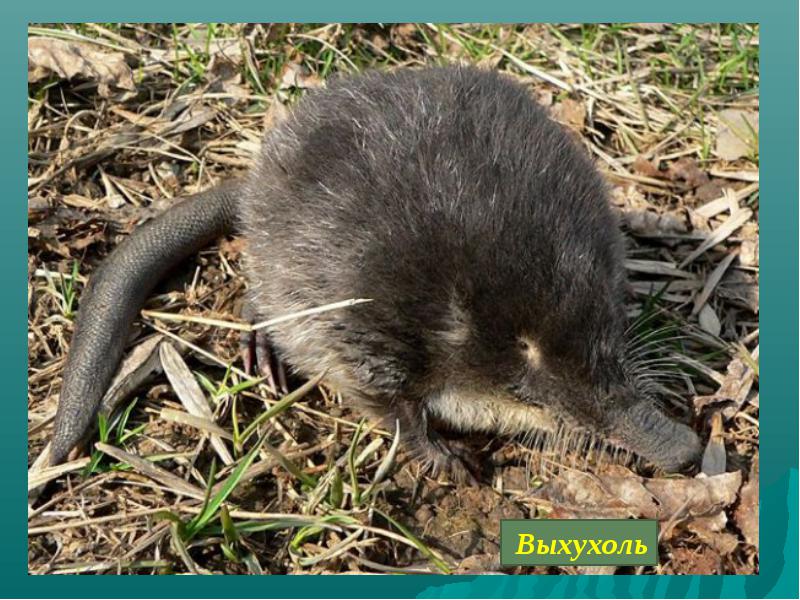 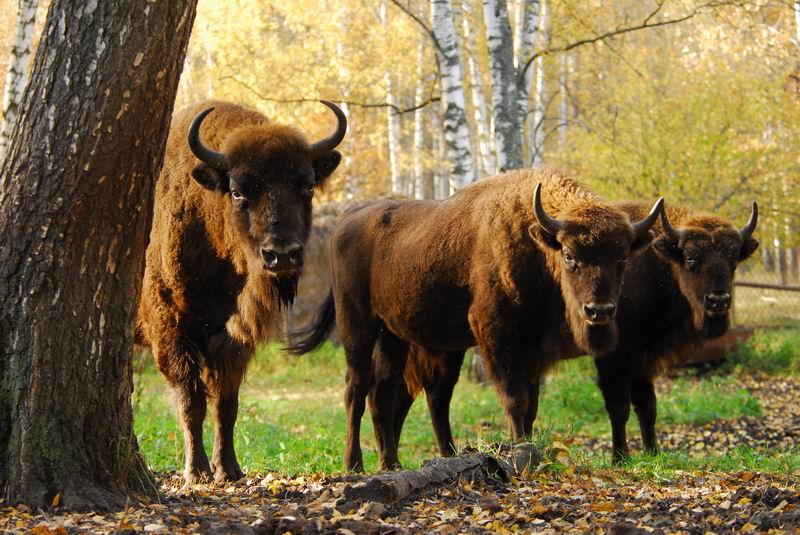 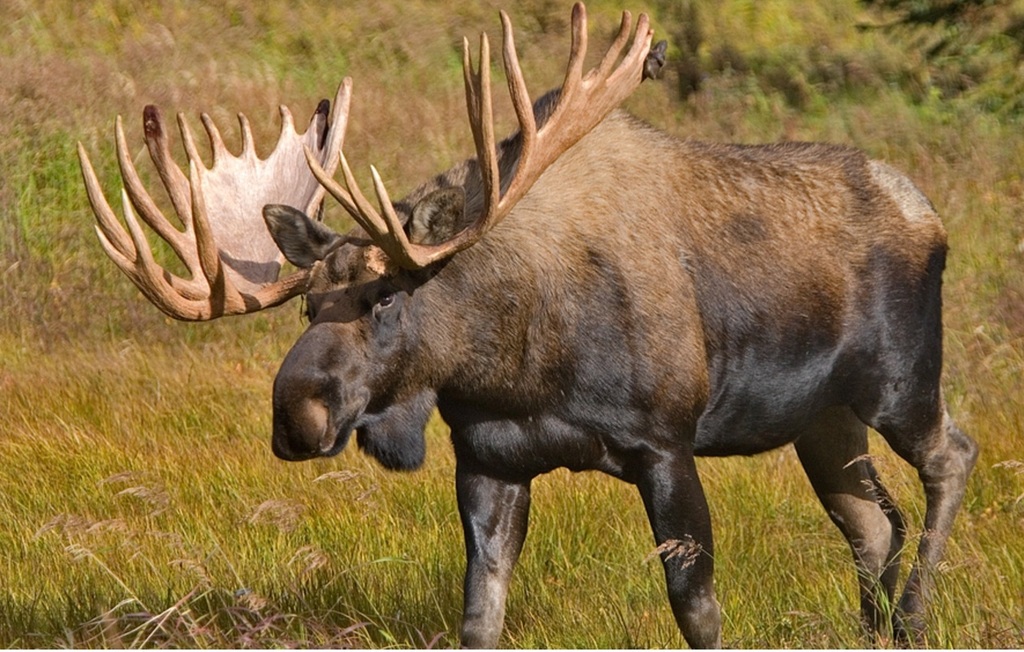 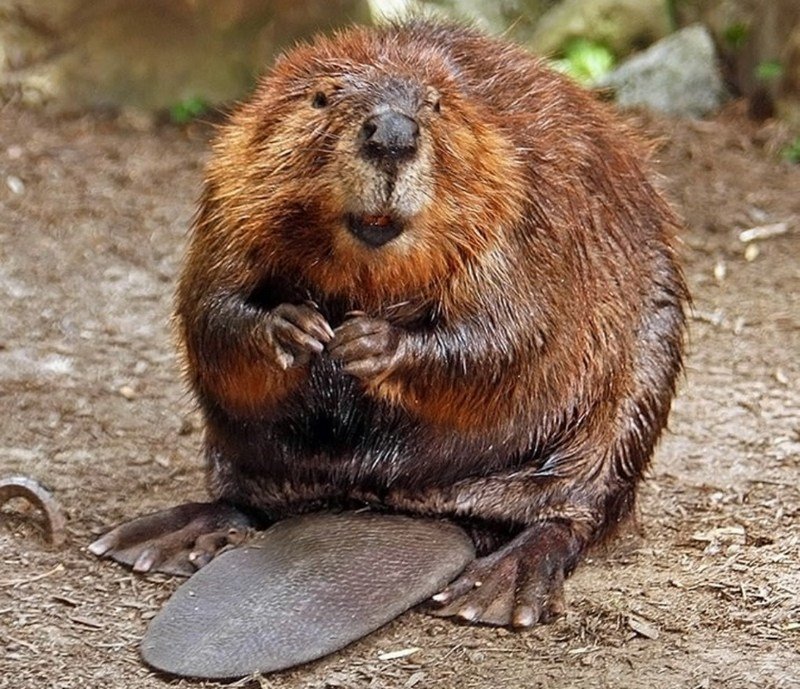 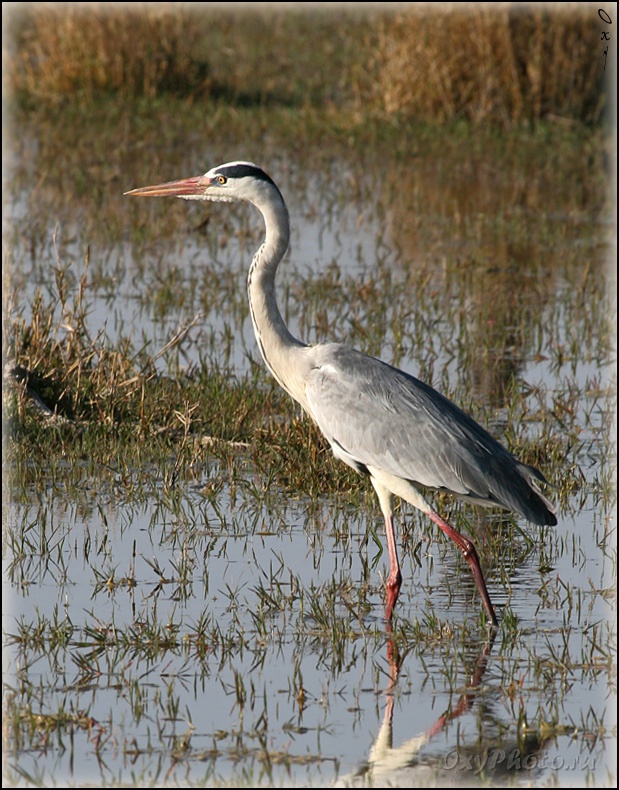 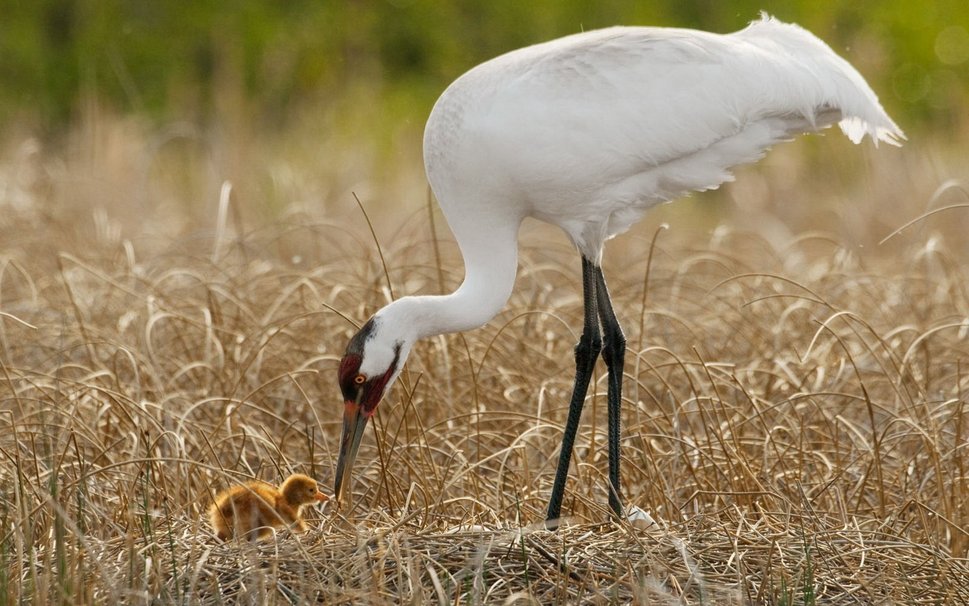 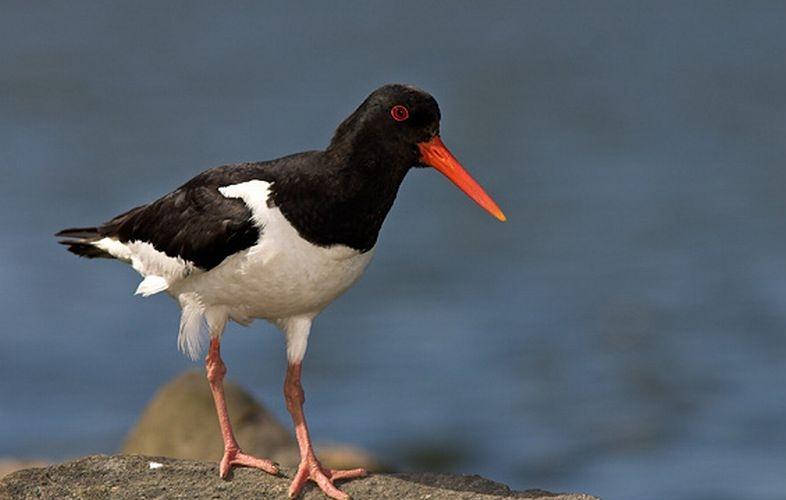 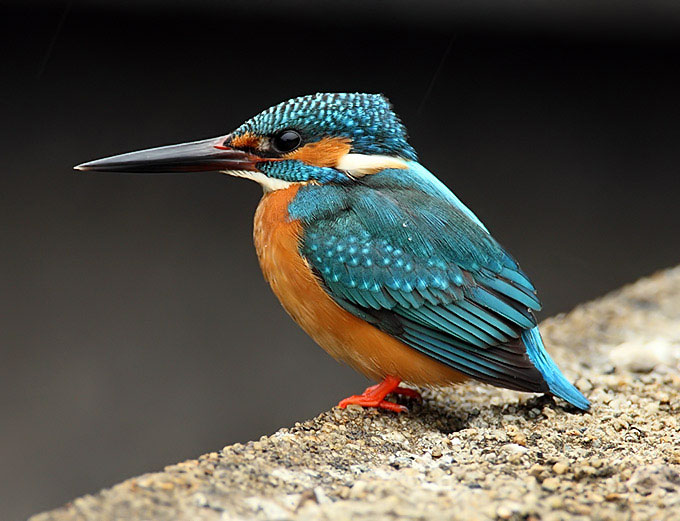 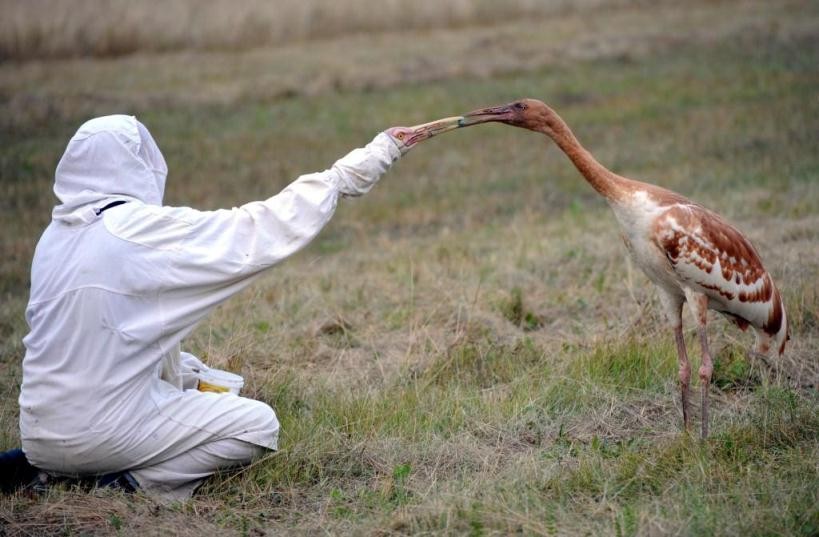 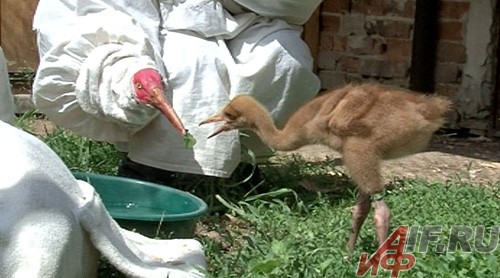 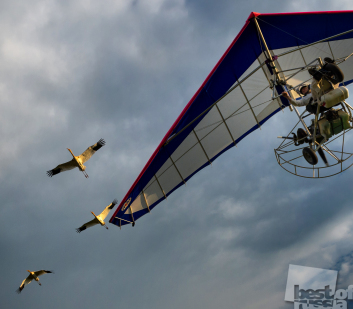 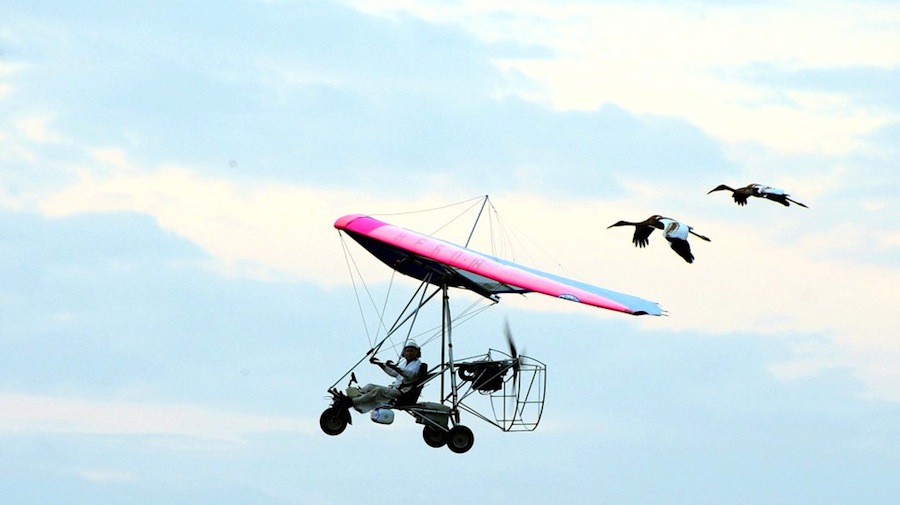